Gene Expression - Protein Synthesis
What you need to complete
Read Chapter 3 Biology WA ATAR Units 3 & 4
Answer Biology WA ATAR Question Sets
Set 3.3 pg. 63 Q1 – 5    
Set 3.4 pg. 65 Q 1 – 4 
Set 3.5a pg. 66 Q 1 – 4 
Set 3.5b pg. 69 Q 1 – 4 
Set 3.5c pg. 73 Q 1 – 4 
Set 3.6 pg. 75 Q 1 – 5 
NOTE: Some of these question have been used in this PPT and the note taking scaffold. These are to be completed over 2 weeks
Biozone Activities
120
121
122
123
124
126
127
128
129
130
195
Proteins, including enzymes and structural proteins, are essential to the cell structure and functioning

Using examples describe how enzymes and structural proteins are essential to cell structure and functioning
Syllabus:
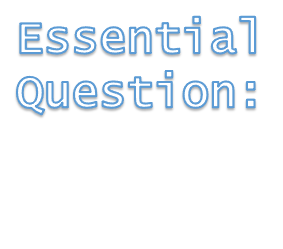 Topic Question 1: Give examples of enzymes that are essential to cell functioning
Topic Question 2: Give examples of structural proteins that are essential to cell structure
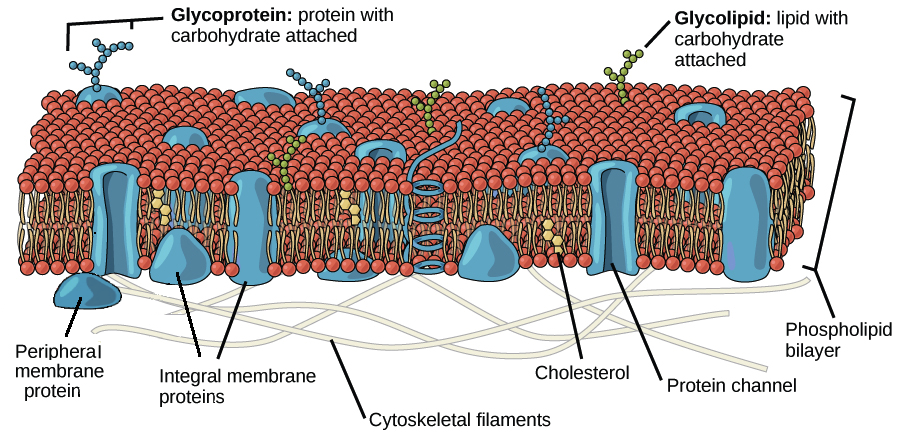 Topic Question 2: Give examples of structural proteins that are essential to cell structure
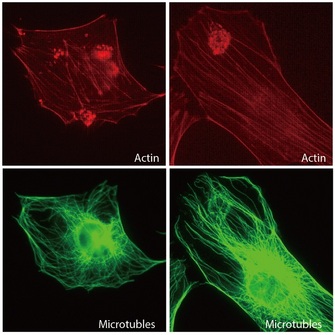 The genetic code is a base triplet code; genes include ‘coding’ and ‘non-coding’ DNA, and many genes contain information for protein production


Describe the genetic code of a cell
Syllabus:
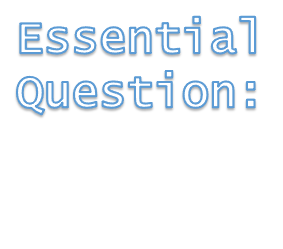 Topic Question 1: What is gene expression
Gene expression is the process by which the information encoded in a gene is used to direct the assembly of a protein molecule (https://www.genome.gov/genetics-glossary/Gene-Expression) 
Protein synthesis is the process of making a protein using the information encoded in a gene so is an essential step in gene expression
Lets see how this is done exactly….
Topic Question 2: Define the term gene
A unit of heredity that transmits information from one generation to the next
A segment of DNA that codes for a polypeptide
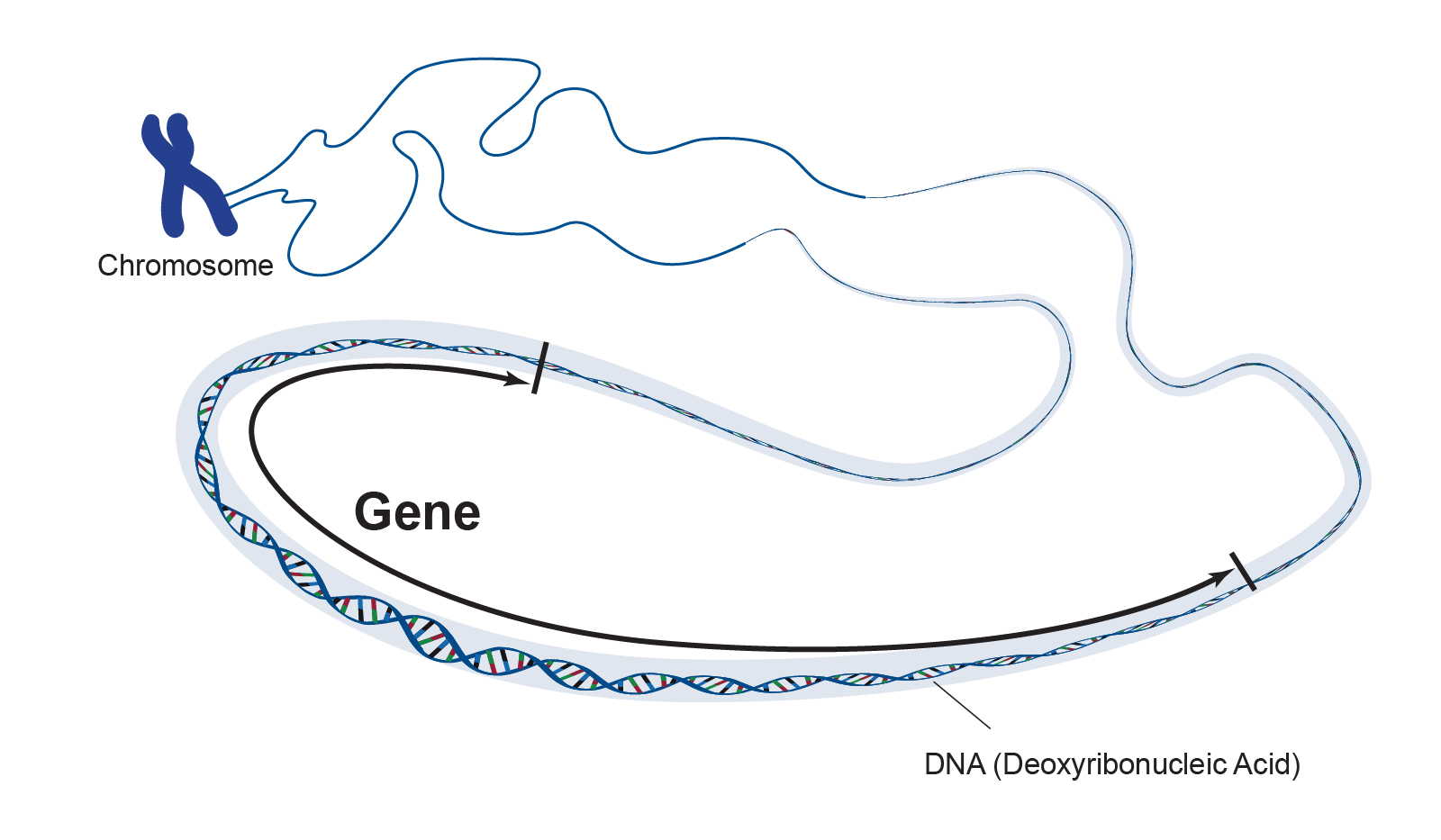 Coding and non-coding DNA
Topic Question 3: What is the genetic code?
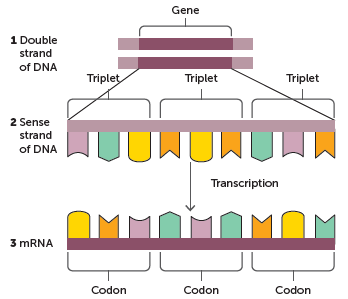 The genetic code is the term used for the way that the four nitrogenous bases of DNA are ordered.
Topic Question 4: How is the genetic code read?
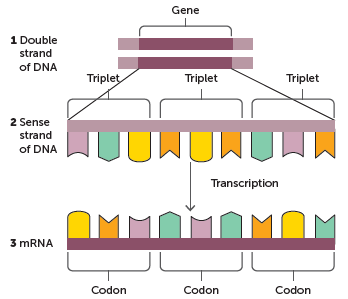 In the genetic code, each set of three DNA nucleotides in a row counts as a triplet and codes for an mRNA triplet called a codon.
Topic Question 4: How is the genetic code read?
The mRNA codon (three nucleotides) is read by cellular machinery and is translated into a single, specific amino acid.
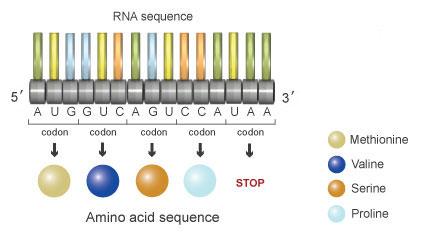 Topic Question 4: How is the genetic code read?
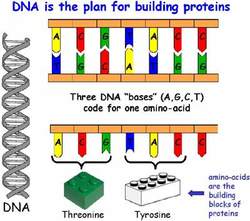 Coding and non-coding DNA
Topic Question 5: Describe the terms coding and non-coding DNA
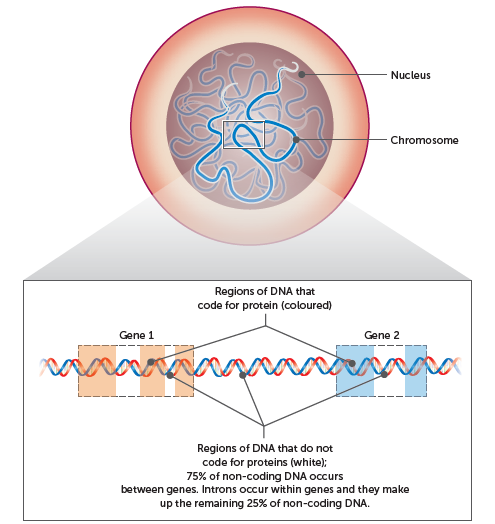 Coding DNA
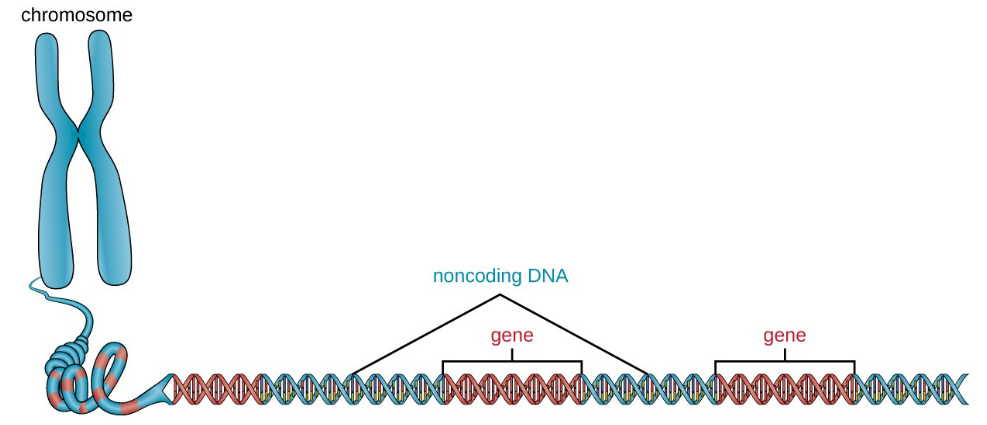 Coding and non-coding DNA
Topic Question 6: Give examples of noncoding DNA
WATCH: https://www.youtube.com/watch?v=M4ut72kfUJM
Stop at 5:12 mins
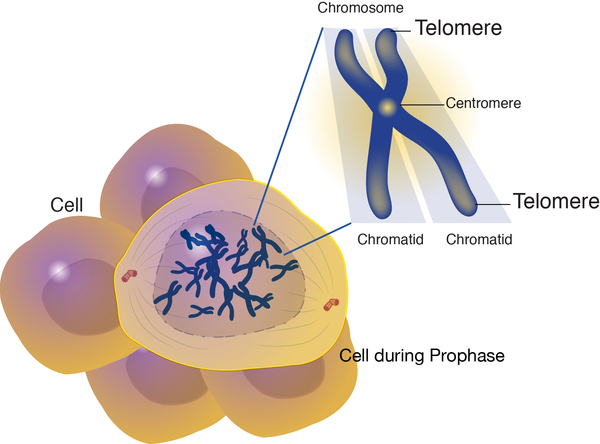 Intons
Promoters 
Enhancers of genes
Segments of DNA used to make functional DNA
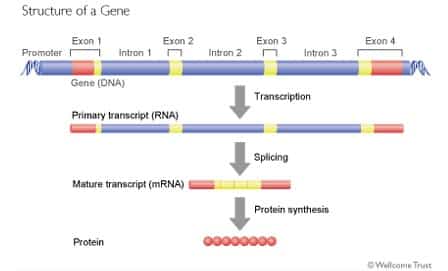 Coding and non-coding DNA
Topic Question 6: Give examples of noncoding DNA
The promoter is the sequence typically referred to that's right next to where a gene is about to be transcribed. 
It's the region where certain regulatory elements will bind; these are proteins that will bind to help RNA get transcribed.
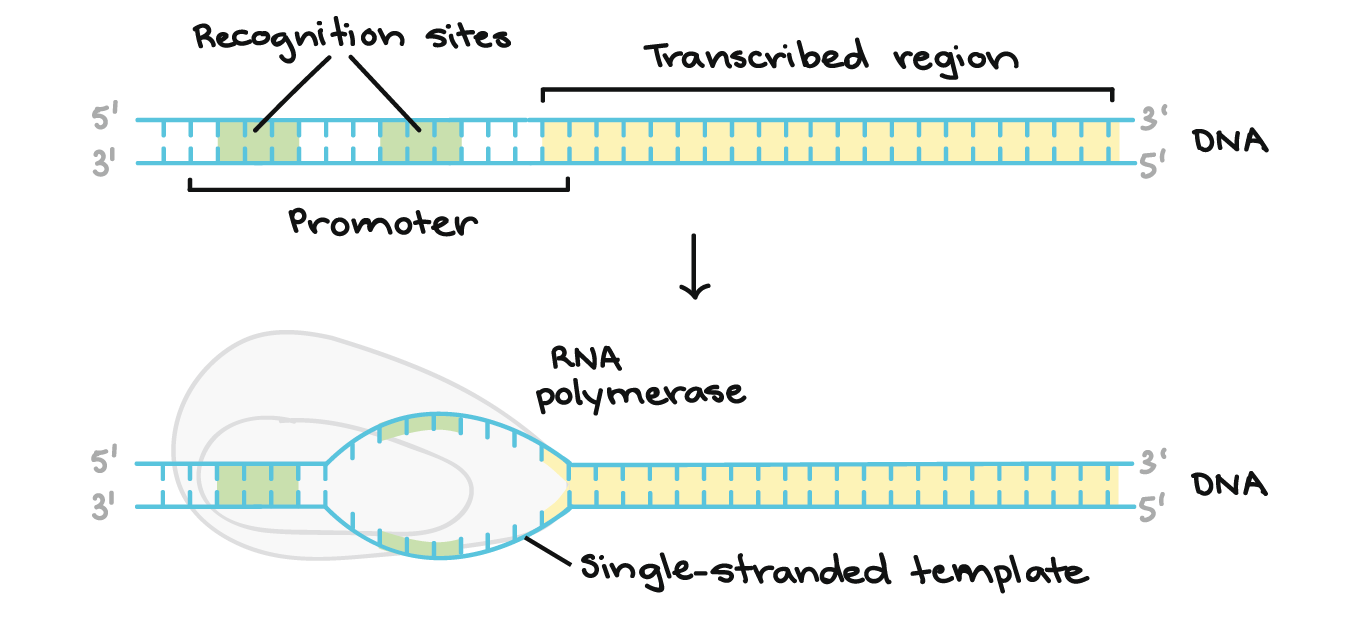 Coding and non-coding DNA
Topic Question 7: What is meant by the term functional RNA
WATCH: https://www.youtube.com/watch?v=M4ut72kfUJM
Start at 5:12 mins
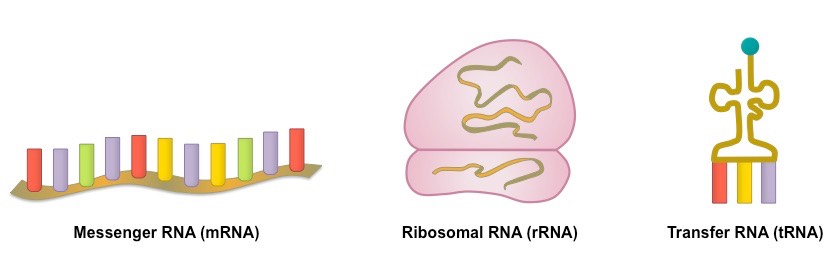 Coding and non-coding DNA
Topic Question 8: Define the terms intron and exon
WATCH: https://www.youtube.com/watch?v=M4ut72kfUJM
Start at 5:49 mins
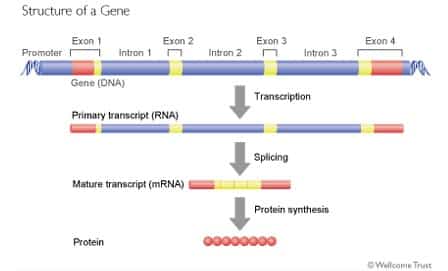 Protein synthesis involves transcription of a gene into messenger RNA in the nucleus, and translation into an amino acid sequence at the ribosome


Describe the process a cell uses to make a protein
Syllabus:
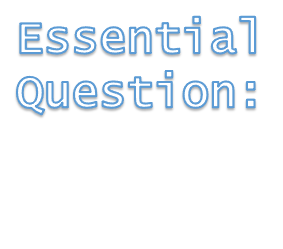 Protein synthesis
Topic Question 1: Define protein synthesis
Protein synthesis is a process. 
The end product is a protein. 
There are two main parts to the flow of information from gene to protein: transcription and translation.
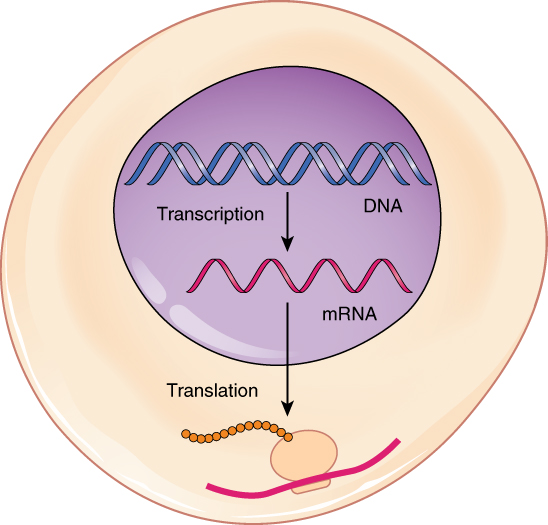 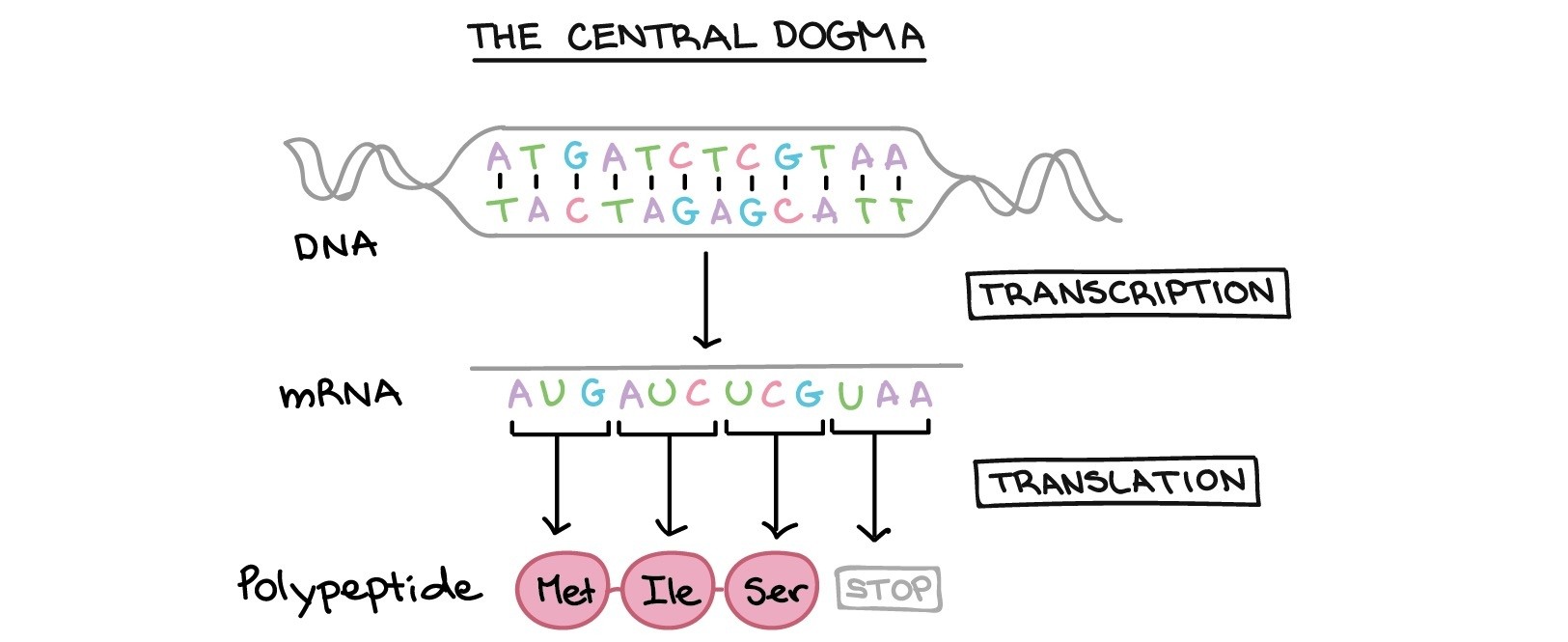 Protein synthesis
Topic Question 2: Define the two main stages involved in protein synthesis and state where these stages occur
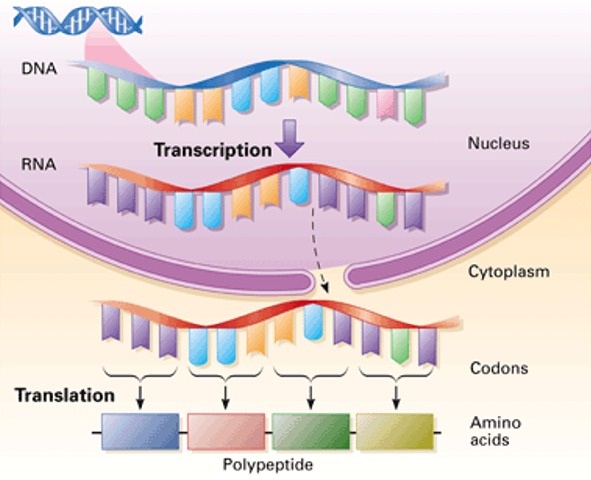 Transcription 
Is the synthesis of mRNA using the stored DNA code. 
The synthesised mRNA is a chain of complementary RNA nucleotides, except that uracil (rather than thymine) is the base pair of adenine in RNA
Occurs in the nucleus
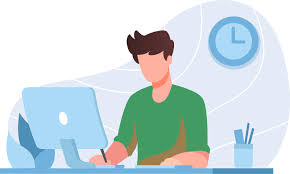 Protein synthesis
Topic Question 2: Define the two main stages involved in protein synthesis and state where these stages occur
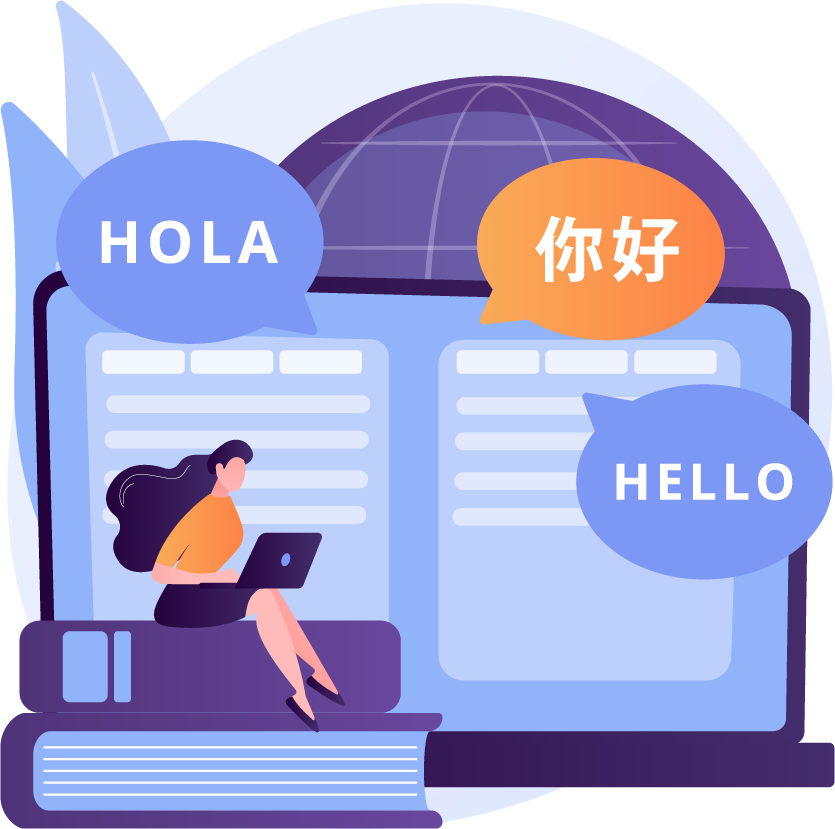 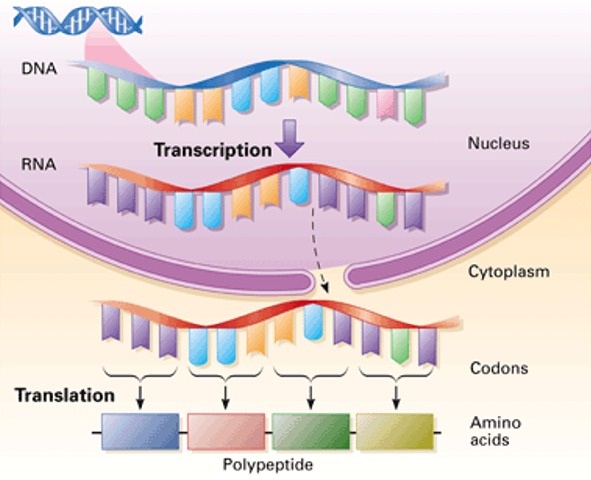 Translation 
is the synthesis of a polypeptide using the information in the mRNA. 
The RNA nucleotide code is translated into an amino acid sequence at a ribosome in the cytoplasm.
Protein synthesis
Topic Question 3: What are the essential materials required for protein synthesis?
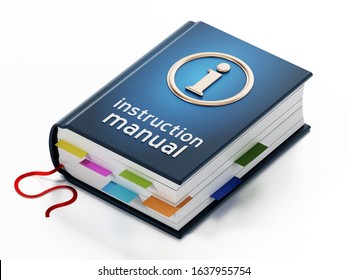 Nucleic Acids
DNA stores the genetic code.
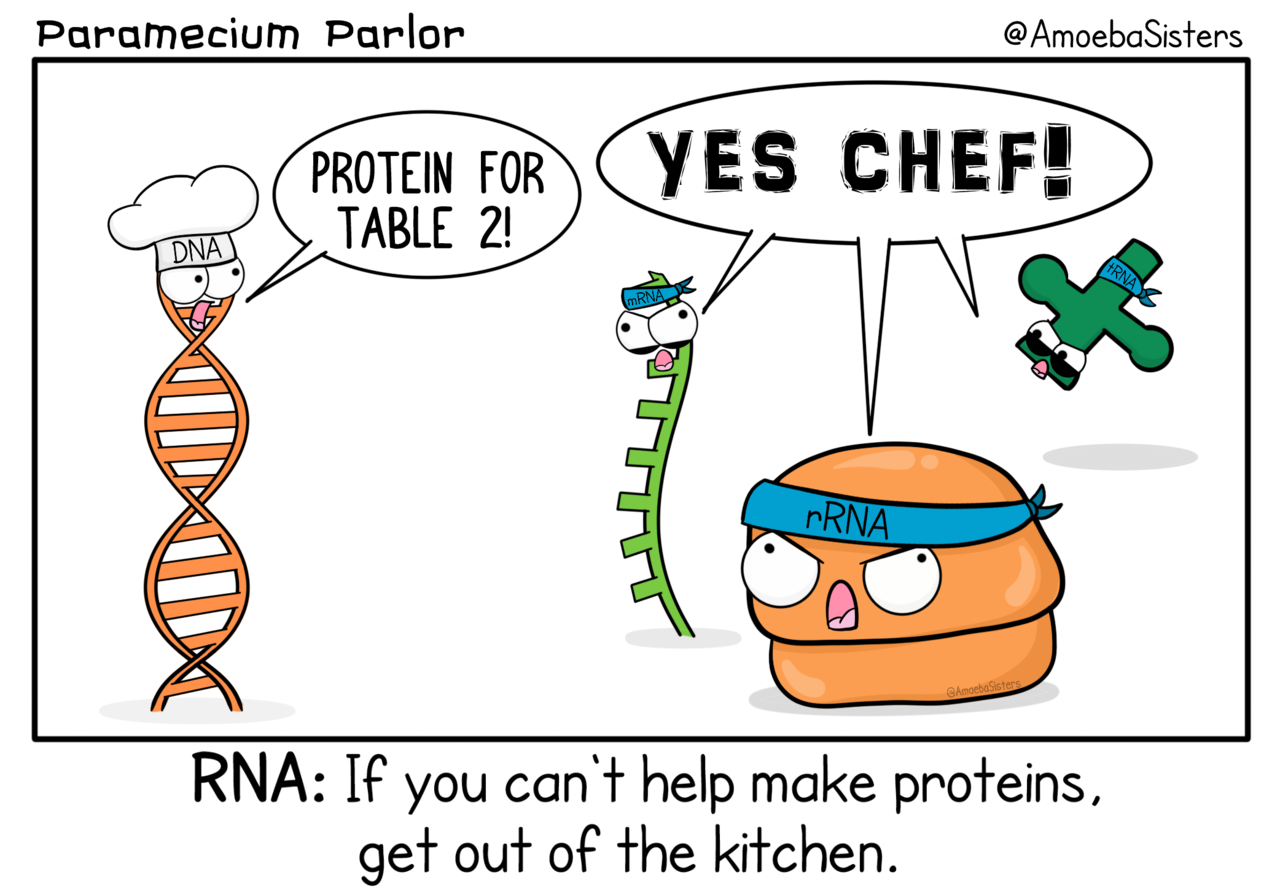 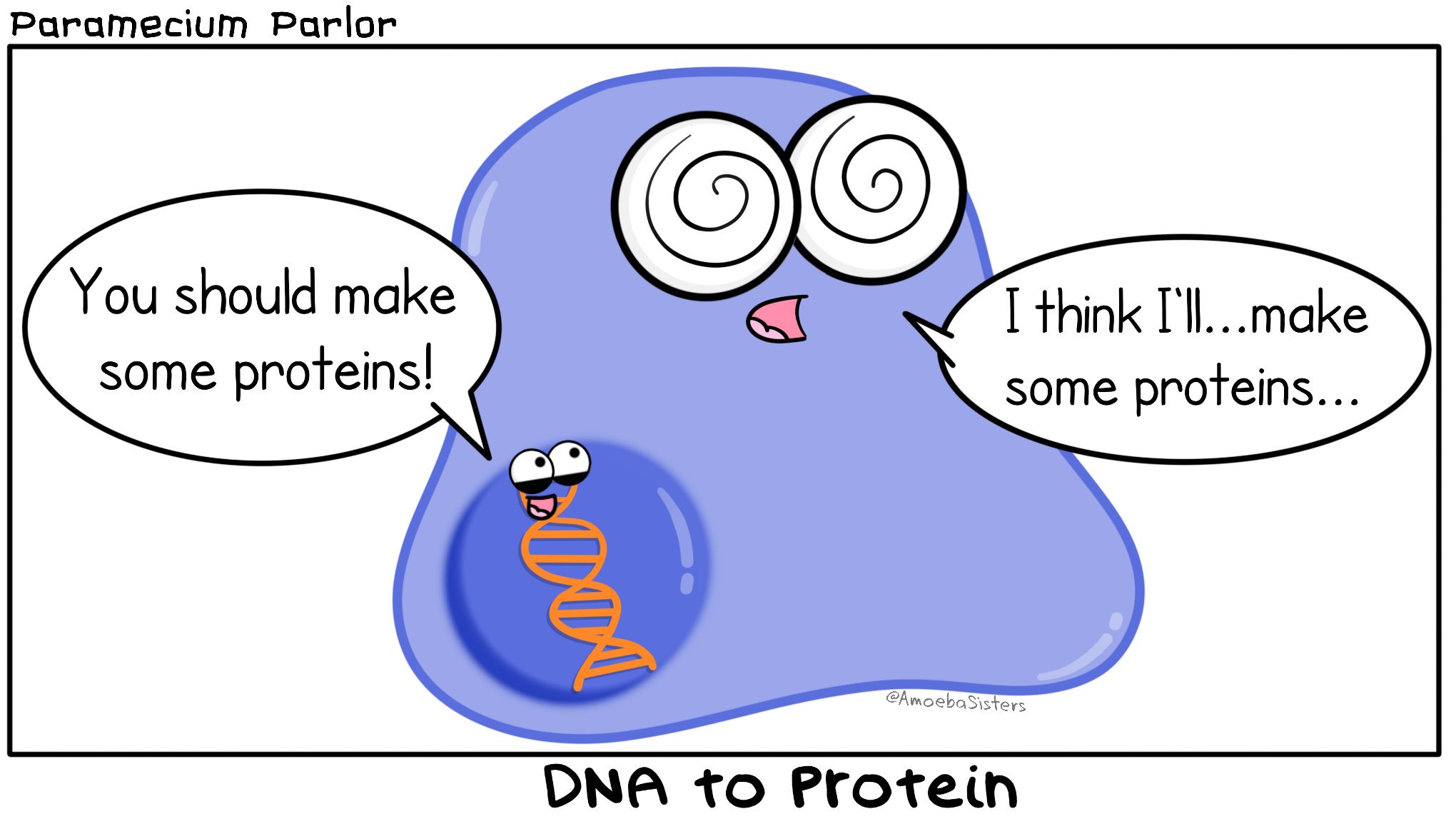 Protein synthesis
Topic Question 3: What are the essential materials required for protein synthesis?
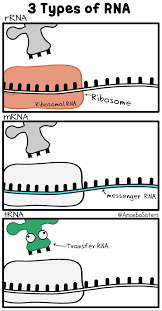 Nucleic Acids
mRNA carries the copy of the DNA code which holds the coding sequence for protein synthesis and delivers this from the nucleus into the cytoplasm to the ribosome. 
Interacts with tRNA and ribosome to ensure amino acids are assembled to form a protein
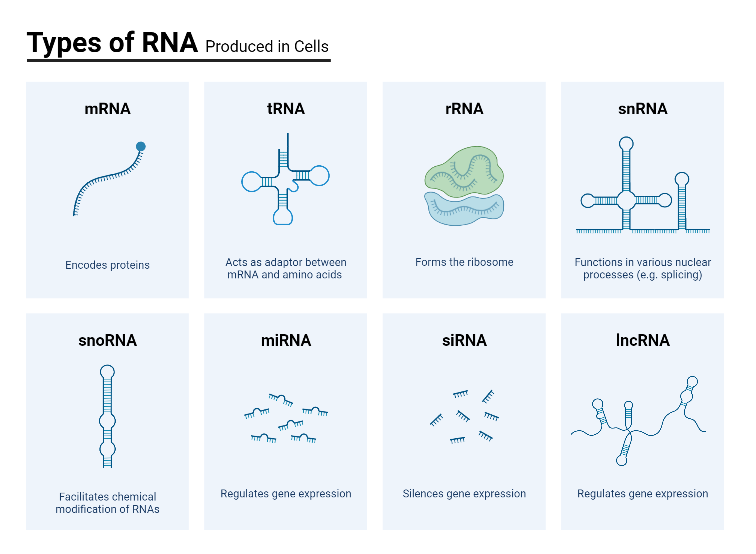 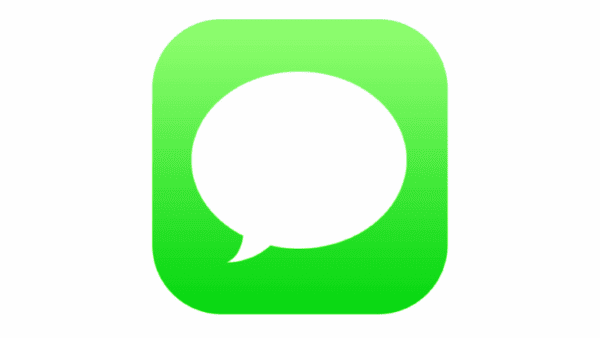 Protein synthesis
Topic Question 3: What are the essential materials required for protein synthesis?
Nucleic Acids
tRNA is found in the cytoplasm. It carries amino acids to the ribosome for protein synthesis specific to the mRNA codon. Has an anticodon complementary to the mRNA codon
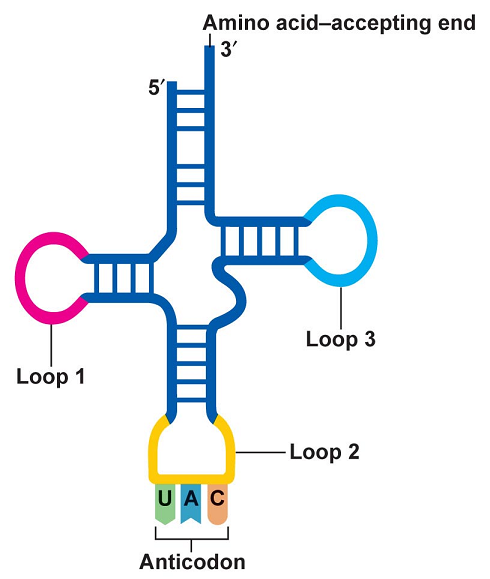 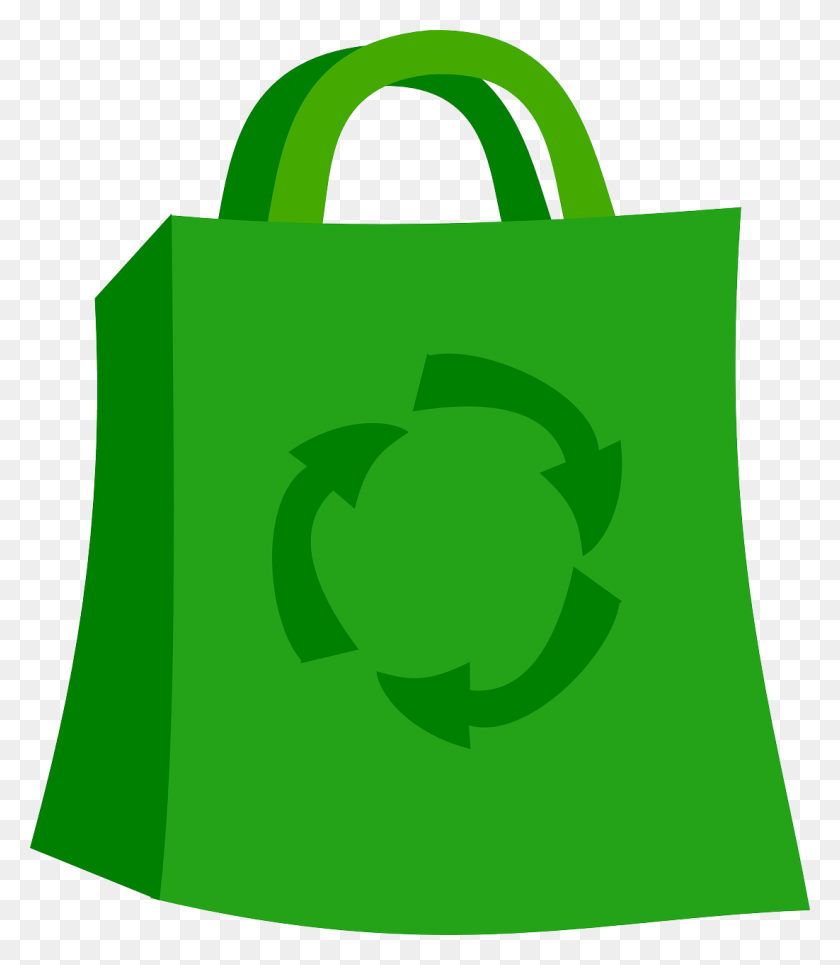 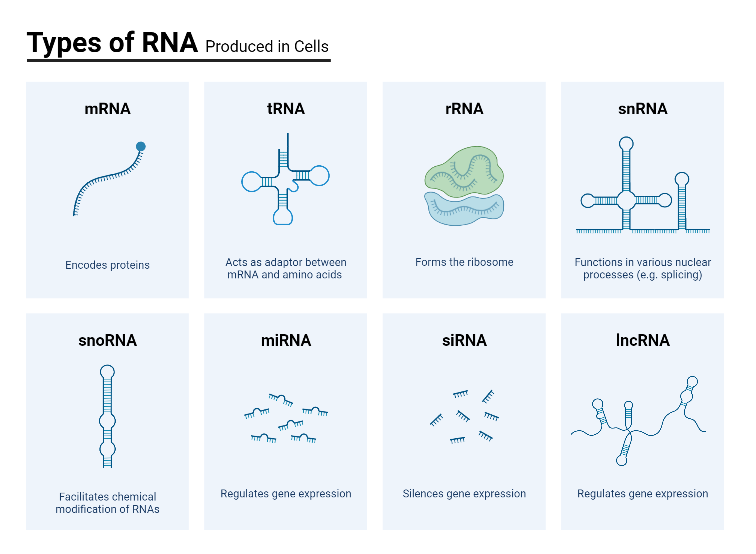 Protein synthesis
Topic Question 3: What are the essential materials required for protein synthesis?
Nucleic Acids
rRNA is a type of non-coding RNA which is the primary component of a ribosome. It direct the catalytic steps of protein synthesis — the stitching together of amino acids to make a protein molecule (https://www.nature.com/scitable/topicpage/ribosomes-transcription-and-translation-14120660/).
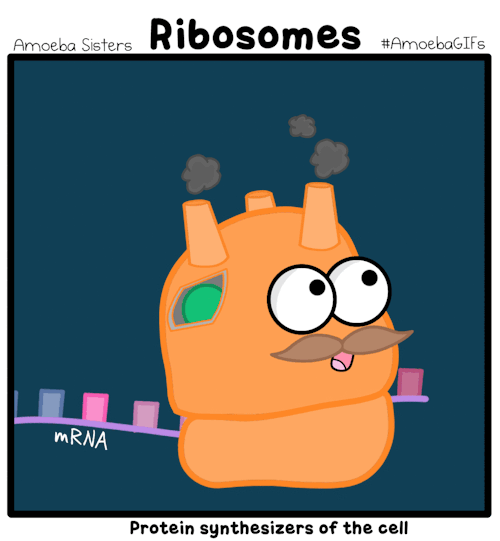 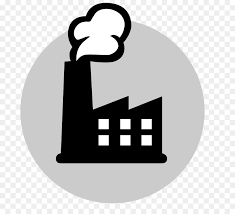 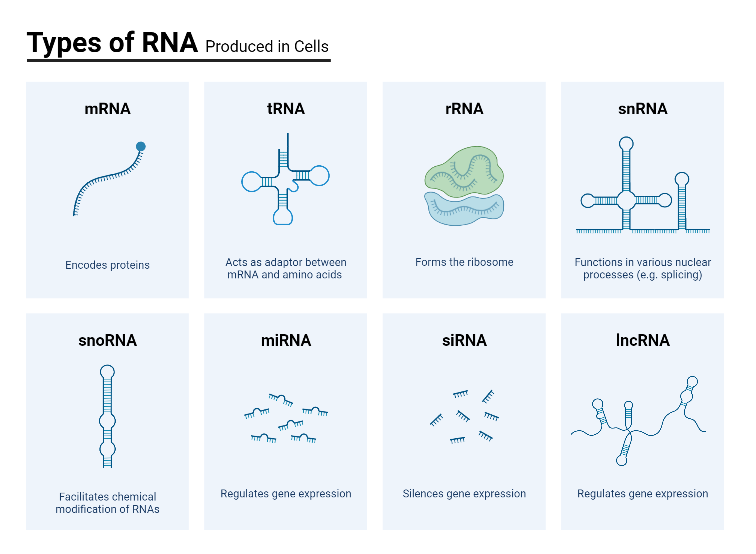 Protein synthesis
Topic Question 3: What are the essential materials required for protein synthesis?
Enzymes
Help break or form new bonds
RNA polymerase
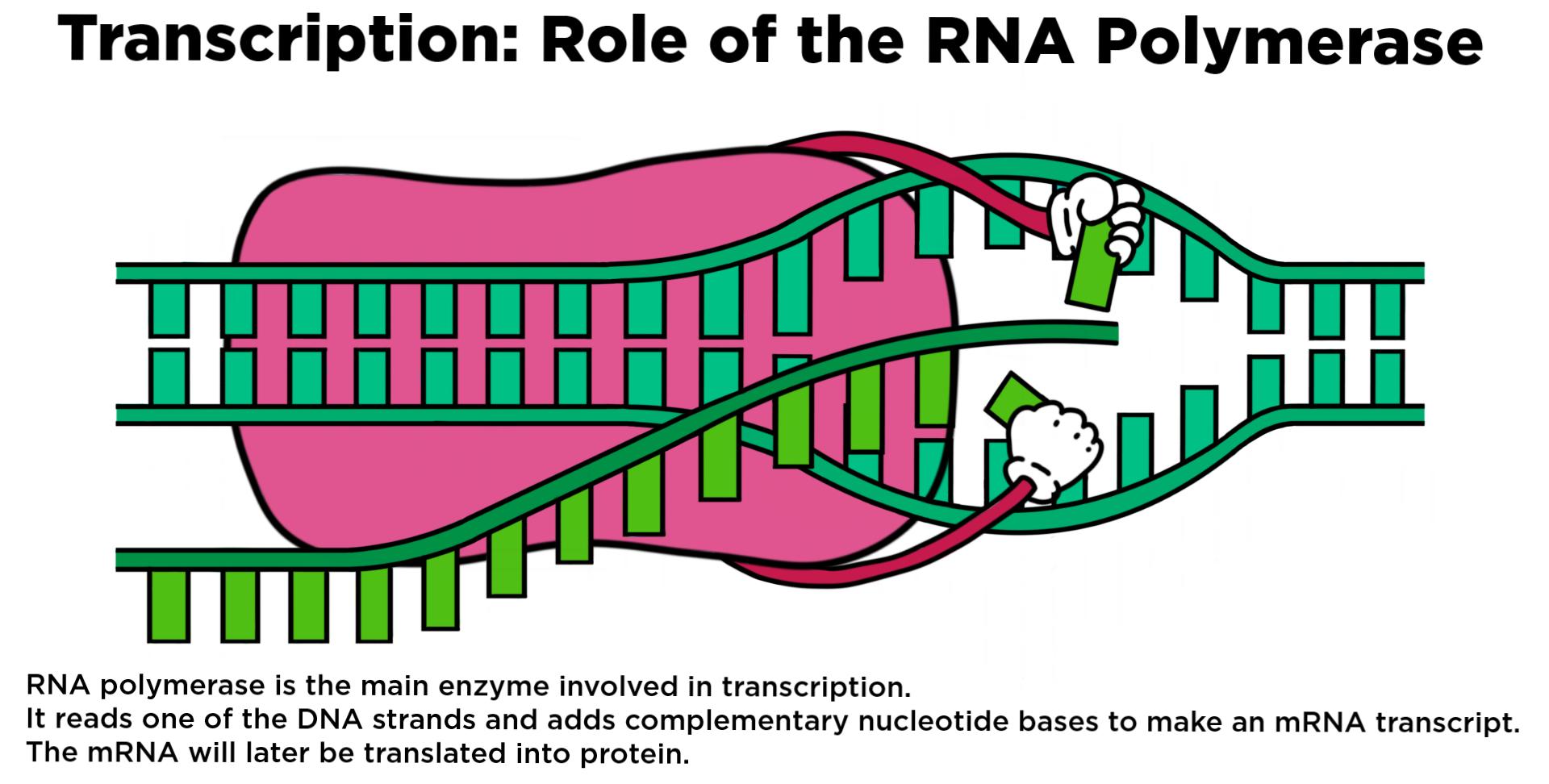 Protein synthesis
Topic Question 3: What are the essential materials required for protein synthesis?
Codon
A series of three nucleotides found in mRNA called codons act as a code for an amino acid.
A START codon (AUG) initiates translation 
a STOP codon (UAG) brings the process to an end.
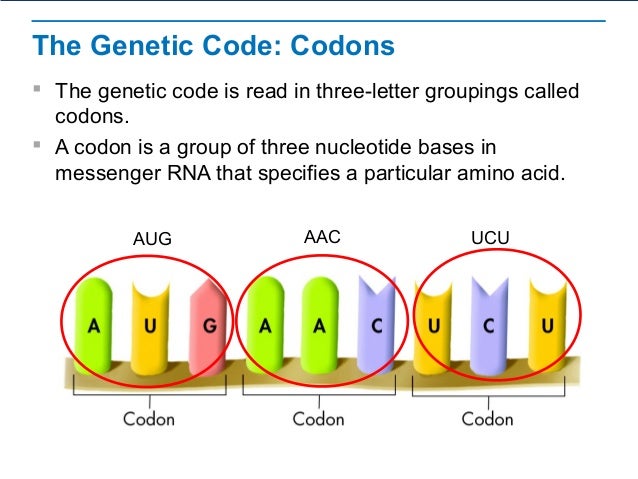 Start codon
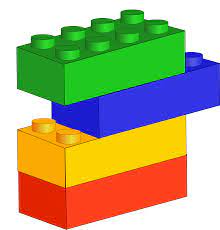 Protein synthesis
Topic Question 3: What are the essential materials required for protein synthesis?
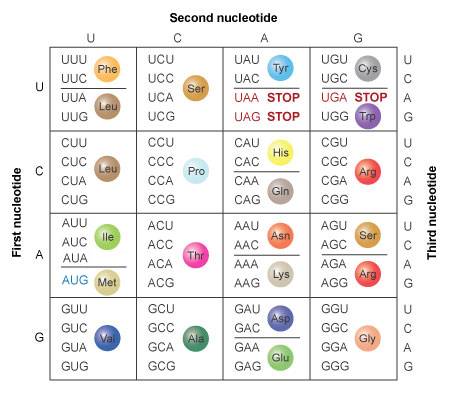 Amino Acids
The building blocks of polypeptides and proteins. 
There are twenty different amino acids
The sequence of amino acids is a type of code that specifies the structure and function of the protein, making it di­fferent from other proteins.
The mRNA codon specifies the ammino acid
Therefore the mRNA codon sequence determines the sequence of amino acids
Protein synthesis
Revision – Complementary Base Pair Rules for RNA
Protein synthesis − transcription
Topic Question 4:  Describe what occurs during the first stage of protein synthesis
Watch: https://www.youtube.com/watch?v=LnZZqrcAPb4&list=PLsMs3sjjy-pCcR8l3ohnIUhIiCwEjQB6K&index=111&t=4s
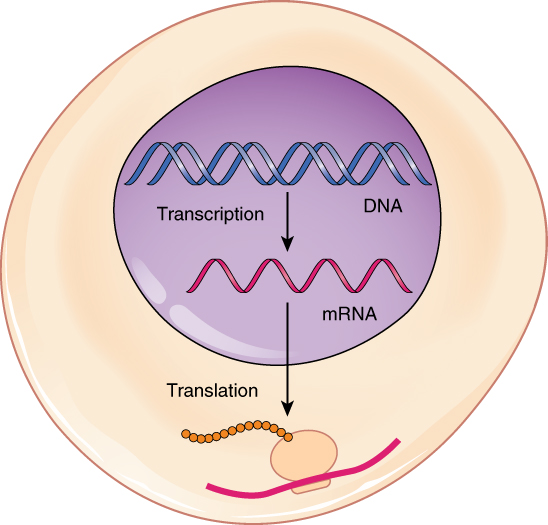 Protein synthesis − transcription
Topic Question 4:  Describe what occurs during the first stage of protein synthesis
Step 1
In the nucleus
part of one gene becomes unzipped by the action of RNA polymerase, which breaks the weak hydrogen bonds joining the complementary nucleotides of DNA
Exposing the nucleotides of the template strand of DNA
Remember: a gene is a segment of DNA and codes for a specific protein
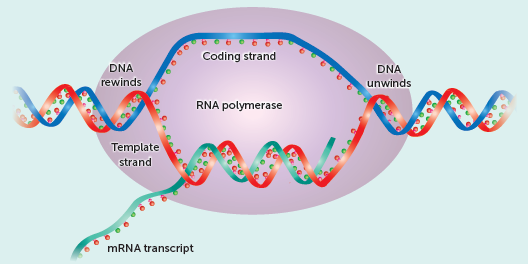 Protein synthesis − transcription
Topic Question 4:  Describe what occurs during the first stage of protein synthesis
Step 2
The template strand (non-coding strand; antisense strand) is used for transcription and contains the information for the protein
RNA polymerase recognises the promoter region
RNA polymerase binds to a promoter region to initiate transcription
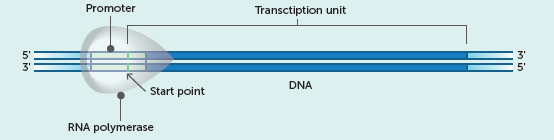 Protein synthesis − transcription
Topic Question 4:  Describe what occurs during the first stage of protein synthesis
Step 3
RNA polymerase adds free-floating nucleotides according to the complementary base pair rules to synthesize a new molecule of single stranded mRNA
Cytosine is copied as guanine, guanine is copied as cytosine, thymine is copied as adenine and adenine is copied as uracil The new strand of mRNA is synthesised in a 5’ to 3’ direction.
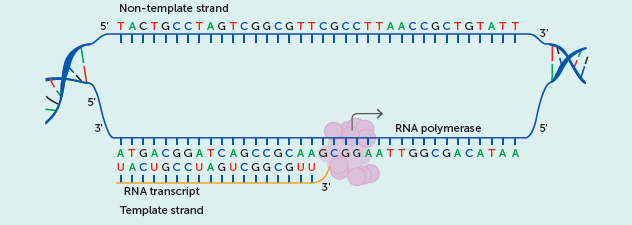 Protein synthesis − transcription
Topic Question 4:  Describe what occurs during the first stage of protein synthesis
Step 4
The DNA bases are read in triplets
The complementary mRNA triplets are called codons.
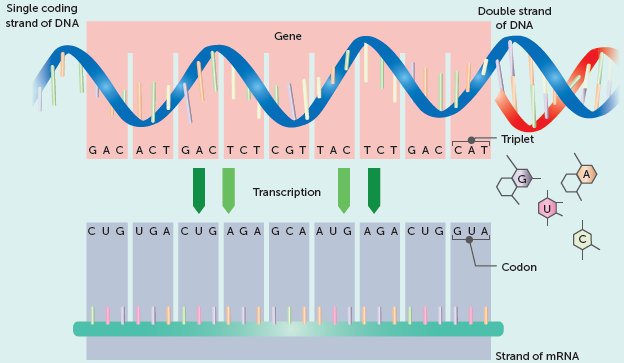 Protein synthesis − transcription
Topic Question 4:  Describe what occurs during the first stage of protein synthesis
Step 4
The process continues until there is a termination site is reached and the pre-mRNA is released.
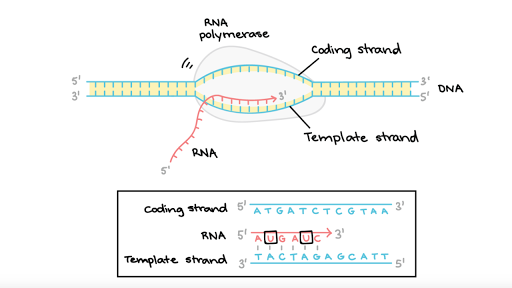 Termination site
Protein synthesis − transcription
Topic Question 4:  Describe what occurs during the first stage of protein synthesis
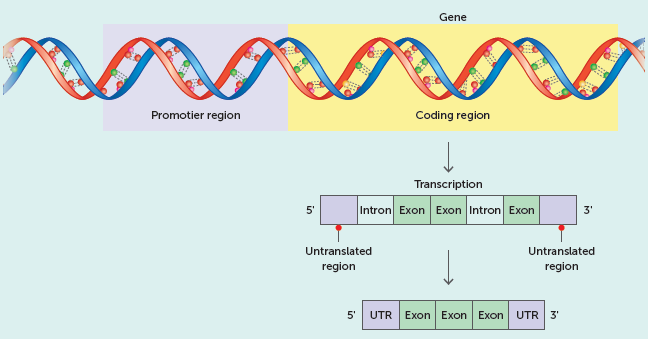 Step 5
Pre-mRNA consists of introns and exons. 
Introns are removed and
exons are joined to create mature mRNA.
Protein synthesis − transcription
Topic Question 4:  Describe what occurs during the first stage of protein synthesis
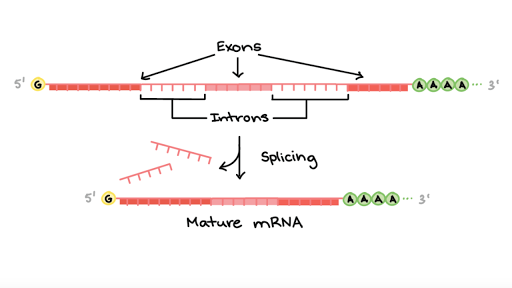 Step 5
A Poly A tail is added to the 3’ end
A Methylated cap is added to the 5’ end. 
The Mature mRNA transcribed from DNA has a sequence complementary to the template DNA
Mature mRNA exits the nucleus via the nuclear pore.
Protein synthesis − translation
Topic Question 5: Describe what occurs during the second stage of protein synthesis
Translation
Initiation
A ribosome binds to a molecule of mRNA. A start codon signals the start of translation. Two codons enter and are bound to the ribosome. Following initiation, only one codon enters and is translated at a time.

Elongation
A tRNA molecule, which includes an anticodon, is attracted to the corresponding codon due to complementary base pairing. On the other side of the tRNA molecule is the amino acid specified by the codon. As one codon is read and exits, another one slides into the ribosome to be read. tRNAs transfer the amino acids to the mRNA–ribosomal complex in the order specified by the codons of the mRNA. 

Termination
Elongation continues until a stop codon in the mRNA enters the ribosome.
Protein synthesis − translation
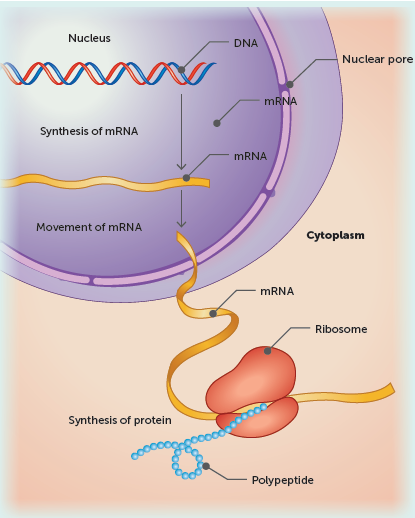 Topic Question 5: Describe what occurs during the second stage of protein synthesis
Step 1 Initiation
mRNA attached to the ribosome 
This occurs in the cytoplasm or on the ER
Protein synthesis − translation
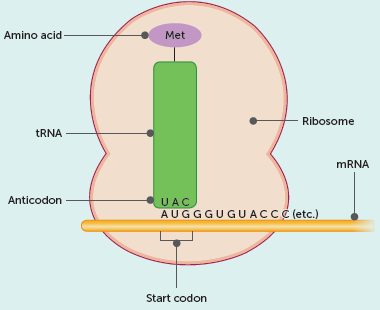 Topic Question 5: Describe what occurs during the second stage of protein synthesis
Step 2 Elongation
The mRNA is read a codon at a time at the ribosome
Translation begins when the start codon of the mRNA is read, this is usually ‘AUG’.
tRNA then brings the first amino acid to the ribosome which is methionine
The particular amino acid that is brought to the ribosome by tRNA is specified by the mRNA codon which is complementary to the tRNA codon
3’
5’
Direction of translation
Protein synthesis − translation
Topic Question 5: Describe what occurs during the second stage of protein synthesis
Peptide bond
Step 3
tRNA continues to bring amino acids to the ribosome
The particular amino acid that is brought to the ribosome by tRNA is specified by the mRNA codon which is complementary to the tRNA codon
A peptide bond is formed between adjacent amino acids
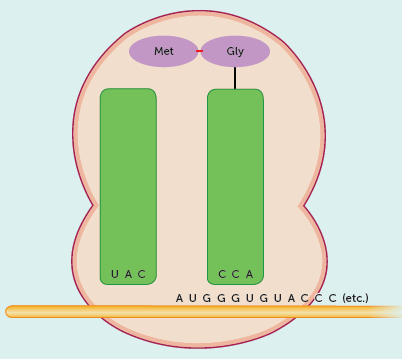 Protein synthesis − translation
Topic Question 5: Describe what occurs during the second stage of protein synthesis
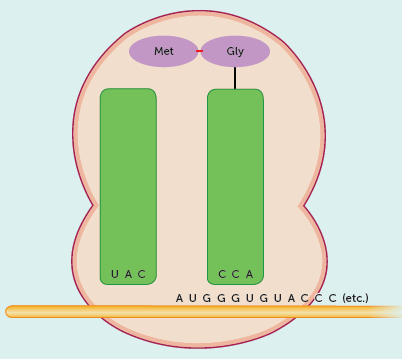 Step 3
Once tRNA has brought an amino acid to the ribosome and a peptide bond has formed between adjacent amino acids it leaves the ribosome to continue bringing more amino acids
Protein synthesis − translation
Topic Question 5: Describe what occurs during the second stage of protein synthesis
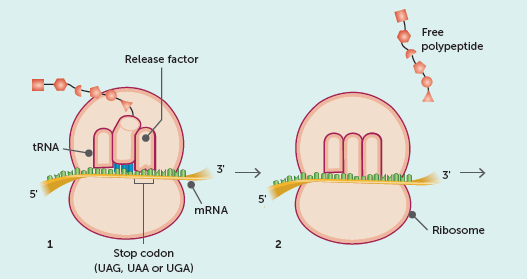 Step 4 Termination
The polypeptide chain forms
Translation ends when a stop codon is reached
The polypeptide is released from the mRNA
The mRNA can be used again to make another protein
Protein synthesis − translation
Topic Question 5: Describe what occurs during the second stage of protein synthesis
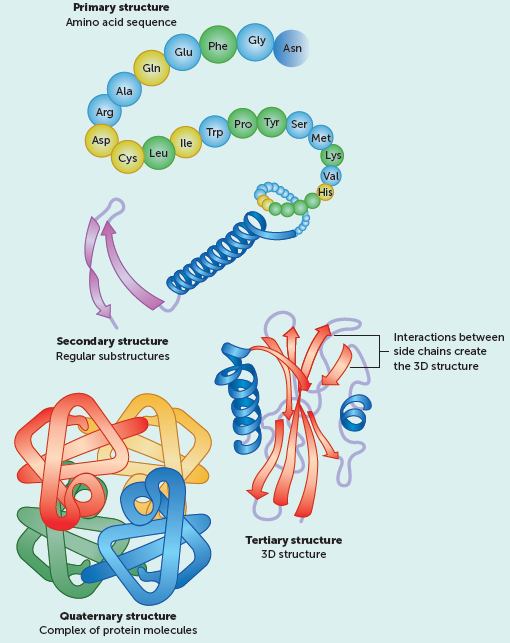 Step 5
Translation is complete.
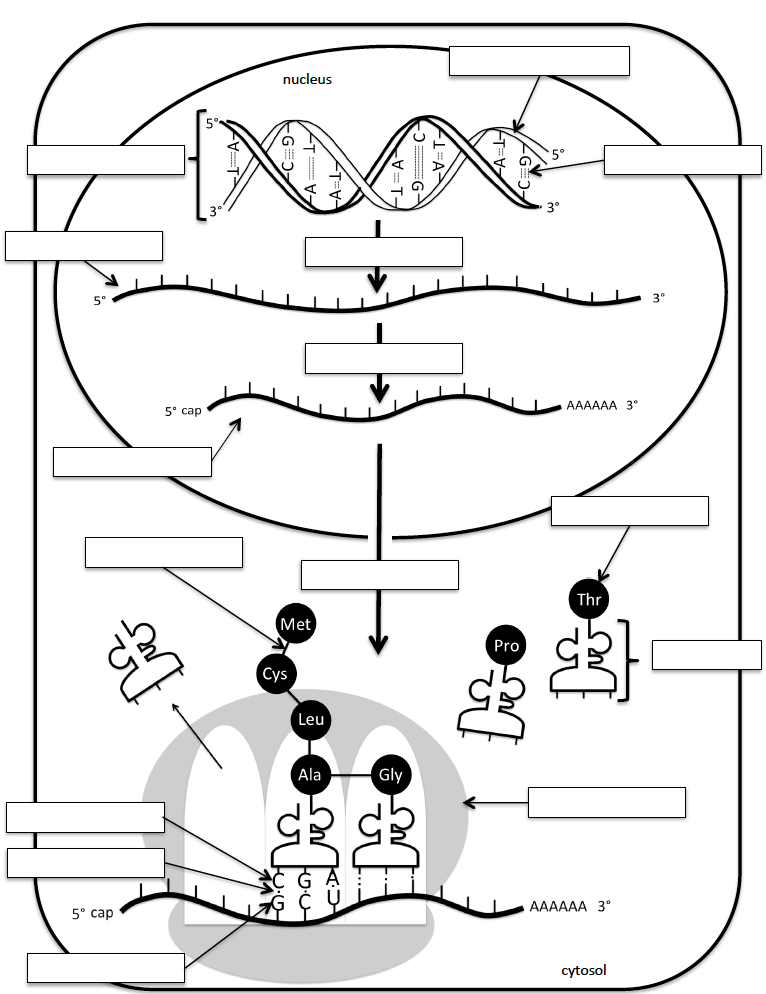 Topic Question 6: Label a diagram of protein synthesis
Proteins
Topic Question 7: How to use a codon table
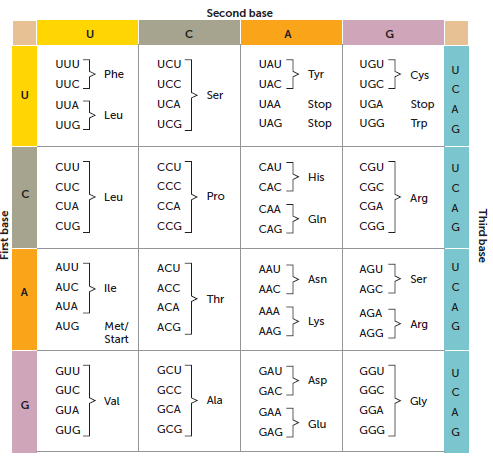 An amino acid table (codon table) is a translation table.
To find the amino acid coded for by an mRNA codon, look for the three nitrogenous base letters in the table. 
There are 64 possible base triplets and three of these are stop codons that signal for translation to stop.
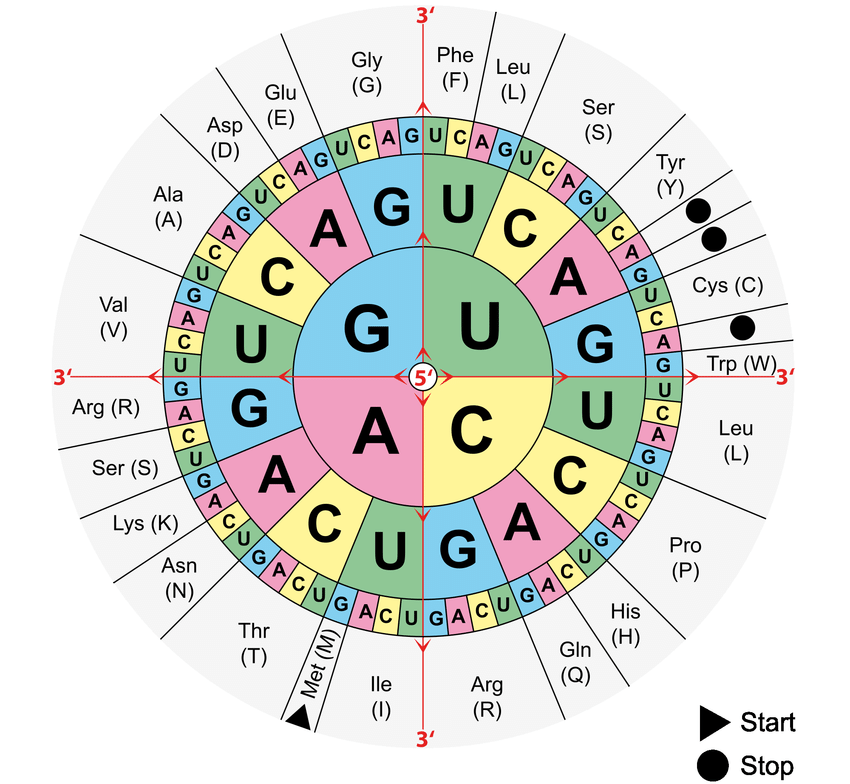